Figure 4  Changes in the mean Z -score for height in the REACH trial. 15 Mean baseline Z -score was − 1.6. ...
J Crohns Colitis, Volume 1, Issue 1, September 2007, Pages 2–9, https://doi.org/10.1016/j.crohns.2007.07.001
The content of this slide may be subject to copyright: please see the slide notes for details.
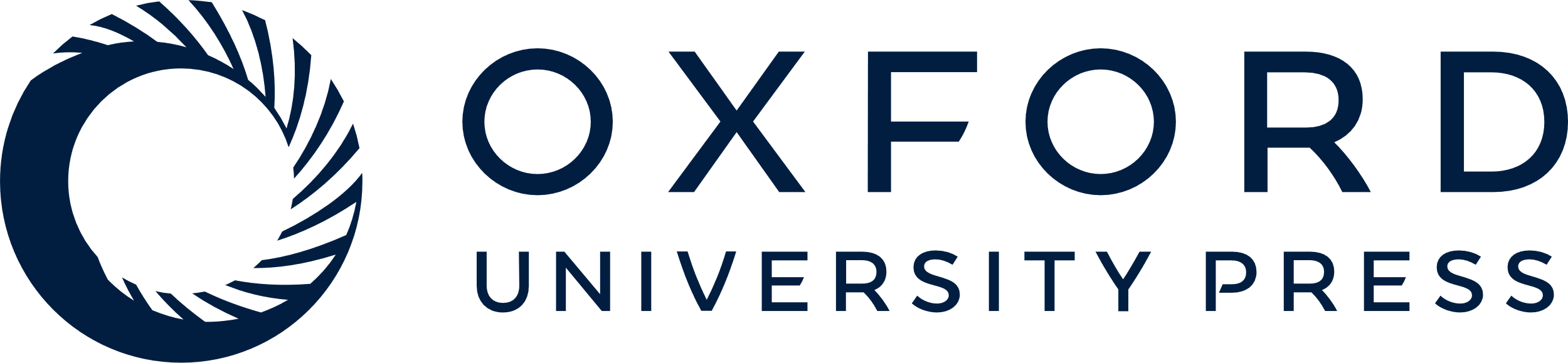 [Speaker Notes: Figure 4  Changes in the mean Z -score for height in the REACH trial. 15 Mean baseline Z -score was − 1.6. 


Unless provided in the caption above, the following copyright applies to the content of this slide: © 2007 European Crohn's and Colitis Organisation]